Back to the Roots
Agritourism in India
Nicole Häusler, Dörte Kasüske
Learning Outcomes
After completing this case study, learners will be able to: 
discuss advantages and disadvantages of implementing agritourism in rural areas;
distinguish this approach from other tourism approaches; and
apply the concept of agritourism to specific cases and different contexts.
Key Concepts
Definition of agritourism:
“nearly any activity in which a visitor to the farm or other agricultural setting contemplates the farm landscape or participates in an agricultural process for recreation or leisure purposes” (Tew and Barbirie, 2012)
Agricultural sector as the backbone of the national economy in many developing and transformation countries
But, agriculture also characterized by low returns of work and limited opportunities for local youth to find appropriate employment
Linkage between tourism industry and agricultural sector as a possible solution through:
Diversification of rural economies
Poverty alleviation & livelihood diversification (particularly women & youth)
Small and medium enterprise development and local ownership
Promotion of local production, community pride, heritage and conservation
Maintenance of local services and community facilities
Background
Agritourism Development Corporation
Umbrella organization of113 Agritourism Centres throughout the Indian state of Maharashtra
Aim: to create employment opportunities and increase community income through small business development and local entrepreneurship by broadening the market base for local businesses
Means:
Free training and capacity building for farmers, local guides and communities 
Promotion of goods and services in the target markets
Technical assistance, advice  and consulting services regarding the preparation of project reports, sales and marketing activities
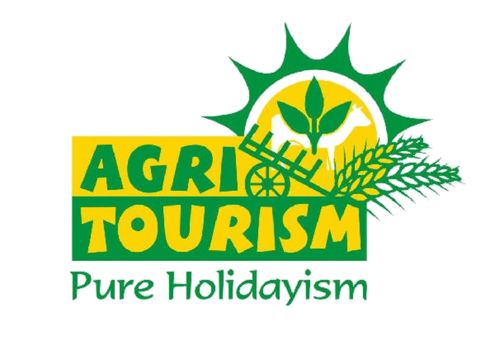 Background
Tourist Arrivals in Agri Tourism Centres 2007–2012
Achievements
Significant increase in local entrepreneurship through cooperation with ATDC
33% of the farmers’ income from agriculture resulting from agritourism activities
Gross annual income resulting from the sale of agritourism products: approx. €4,270
Additional employment to 442 rural community members
Creation of direct and indirect employment for eight people (each ATC)
Development of skills and capabilities to provide customer service and market their products
Raise of the self-esteem of farmers participating in agritourism activities
Significant economic benefits for other villagers (e.g., women self-help groups, local artisans, artists)
Positive effects on a community in a drought-prone area with rising suicide rates
Expectation of benefits for the natural environment
Over 25,300 tourist arrivals from urban cities every year since 2005 
Efficient utilization of natural resources
Future Outlook
Sufficient funding for tourism development in rural communities that are beyond existing strategies of public and private funding
Strategic planning which is integrated into a community’s overall economic strategy and involves various stakeholders of a community
Coordination and cooperation between businesspersons and local leadership
Coordination and cooperation between rural tourism entrepreneurs operating different types of businesses (e.g., shops, accommodation facilities, restaurants, tourist attractions), resulting in the development of a variety of functionally interrelated tourism products
Information and technical assistance concerning tourism development and promotion using networks and cooperation between different tourism stakeholders
Widespread community support for tourism development, management and marketing
Study Questions
Apart from economic benefits, how can agritourism contribute to sustainability and the well-being of rural communities?
Do you know of any agritourism products in your country? How do they differ from agritourism products in Maharashtra in terms of aims, framework conditions and demand and supply? Do you see any similarities?
Suggest an agenda for a two-day visit to a farm in Maharashtra. Which elements should be included and why?
What are some of the challenges faced by ATDC? Develop strategies for overcoming three of the challenges you have identified.